107學年度新生宣導國貿科
主講人：常婷婷老師
國貿科特色
畢業條件
畢業學分160學分，部定科目及格率85％
1
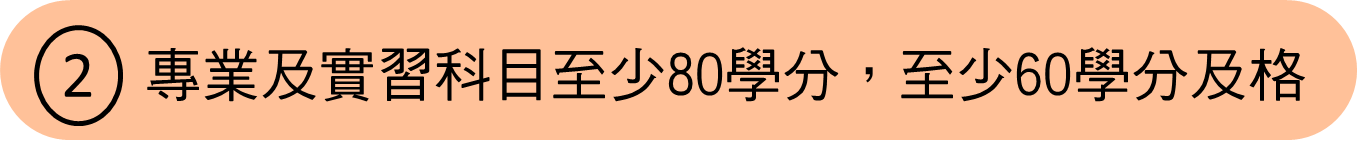 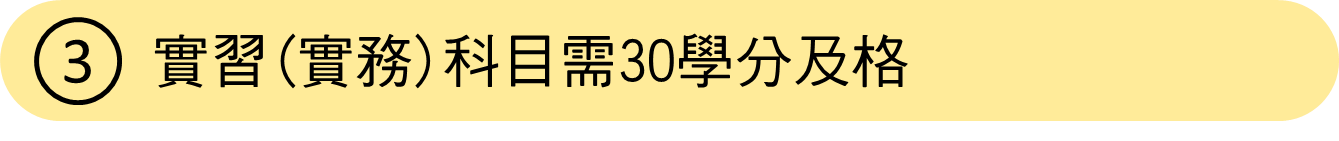 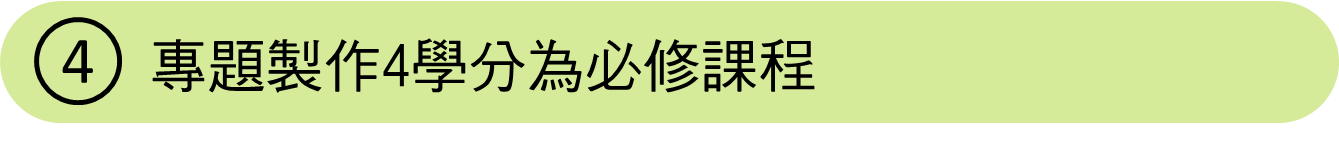 畢業條件
功過相抵，不能滿三過
公共服務小時需滿36小時
6
5
學期成績評分方式
第一次期中考占20%
第二次期中考占20%
期末考占20%
平時考占40%
成績考核概要
學期成績不及格且達40分(含)者可予以補考
1
補考及格者以60分登錄
2
未達40分或補考未達60分者，必須重補修
3
重補修及格者以60分登錄，若不及格者擇優登錄
4
升學管道
保送
甄審
繁星計畫
甄選入學
技優入學
分發入學
升學管道
技優入學：不用參加統測
保送：全國技藝競賽前3名
甄審：全國競賽獲獎或持乙級証照
 
推甄入學：須參加統測
可選填3個校系報名甄試
國立普通大學(ex.政大、中央等)只能參加推甄
分發入學：須參加統測
約7月份聯合登記分發
升學考試科目
共同必考科目：國文(含作文)英文(含非選擇題)數學
108學年度（今年高三同學適用）四技二專招生管道重大變革事項：
自108學年度起，科技校院繁星計畫聯合推薦甄選入學錄取生無論放棄與否，一律不得再報名當學年度四技二專甄選入學招生，各高職學校至多可推薦人數由原本12名改為15名。
自108學年度起，四技二專日間部聯合登記分發入學採各科目彈性權重機制，國文、英文及數學之共同科目權重為1至2倍之間（權重級距0.25；亦即權重可訂為1倍、1.25倍、1.5倍、1.75倍或2倍），專業科目權重為2至3倍之間（權重級距0.25；亦即權重可訂為2倍、2.25倍、2.5倍、2.75倍或3倍），且專業科目加權後總分至少須高於(含等於)共同科目加權後總分100分。
自108學年度起，四技二專甄選入學招生第二階段備審資料審查必採「專題製作學習成果」或「專業實習(含實驗、實務)科目實習報告(成果)」，亦可兩者皆為備審資料之採計項目。
107年國貿科升學表現
181人，錄取國立107人
高一課程變革
一年級下學期有一學分選修課程。
證照
語文類
專業證照類
資訊應用類
商教會會計能力測驗1～3級
 
會計事務        丙、乙級
  
國貿業務丙級
TQC中、英打
  
電腦軟體應用
                   丙級
商教會英語能力測驗1～4級
全民英檢       初、中級
 
多益能力測驗
證照
取得證照的好處
檢視學習成果，專業能力證明
1
抵免部分科目之重修(一張抵一科)
2
乙級證照可參加技優甄審
3
證照可作為推甄備審資料
4
考證照必備
身分證：請先申辦
1
1吋照片8張
2
活動
一上、健康操
一下、公民訓練
一下、企業參訪 ─ 台灣集保所
二上、企業參訪 ─ 永儲物流
二下、科大參訪-北科大
參訪企業心得競賽得獎
參訪企業心得競賽作品
得獎作品—國一二
還有什麼活動
高中英文營(寒、暑假)
班級文化交流
目前申請學生活動計畫
英文多益班-高二、高三
日語會語班
英語會語班
其他未知….
一下、二下、校內商業簡報比賽
一下、二下、校內會計技藝競賽
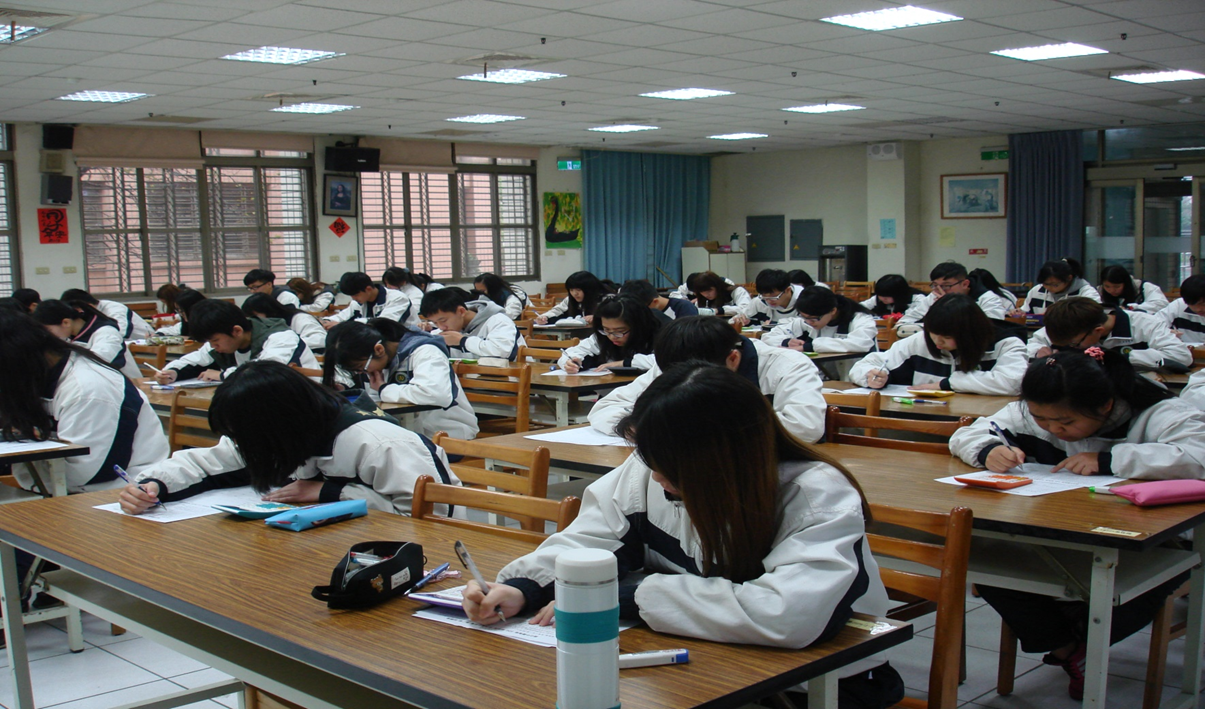 106學年全國技藝競賽
文書處理-全國第一名
會三1班 黃翊茹，技優甄審成績加分30%
技優錄取國立台北科技大學
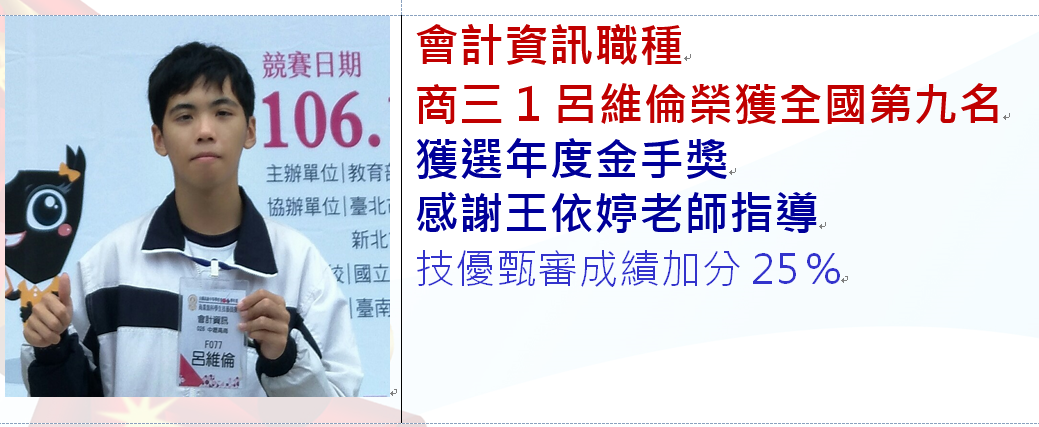 106學年全國技藝競賽
106學年資訊月資訊應用競賽
期許
106年畢業學長姐分享
王慧婷及彭煖蘋學姐分享
問卷回饋
https://goo.gl/forms/ZlJ4Fx7KJ7I6gC3a2
THE  END